パート・アルバイト募集
基本的にはスタッフがその都度指示を出しますので
初めての方でも安心して働いて頂けます！
【募集職種】受付  （高校生可）

【給与】　時給 1,120 円～  昇給あり

【勤務時間】
月～金　9：00～12：00　15：00～19：00
　土　　9：00～15：30（休憩 1 時間）
※時間・曜日応相談

【仕事内容】
・受付
・パソコン軽作業
・雑務
・患者様介助　等

【待遇】
未経験OK／交通費支給／制服貸与

【応募方法】
お電話か当院スタッフに直接お声がけください
QRコードの『チャット』からのお問合わせも可
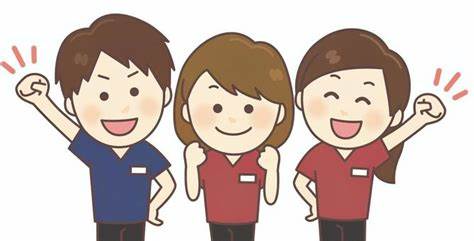 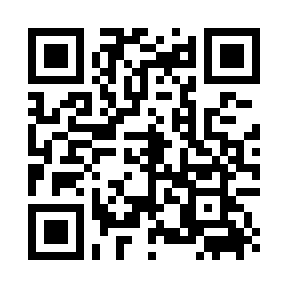 中延ことぶき鍼灸整骨院
              TEL 03-3787-0101
                                 　品川区戸越 6-23-16